Bone structure
C. Classification of bone


	bones are classified according to the following shapes: 

       1.  Long bones- consist of a shaft (diaphysis)
 				     			   and two expanded ends (epiphysis)
.
                 
 					  Examples- forearm and thigh bones
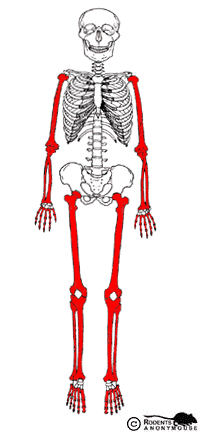 Bone structure
Short bones- somewhat cubelike, with roughly equal   			   lengths and widths. 

                       Made mostly of spongy bone, but their 				   outer parts are made of thin compact 				   bone
			                       
                     
			   Examples- ankles, wrists, and knees
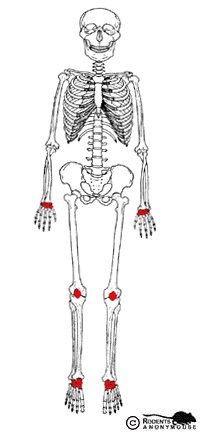 Bone structure
3. flat bones- platelike structures with broad surfaces.
	
			 the outer part is made of a layer of spongy 				 bone tissue sandwiched between two layers 			         of compact bone tissue.
			
                     Examples- ribs, scapulae, some bones of the 						 skull.
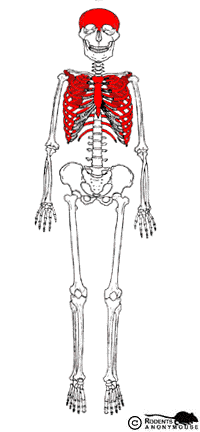 Bone structure
Irregular bones- have a variety of shapes and most are 					connected to several other bones. 					They do not belong to any other 
					category.

					made mostly of spongy bone tissue 						enclosed by a thin crust of compact 						bone tissue.

     			 Examples- vertebrae and many facial bones
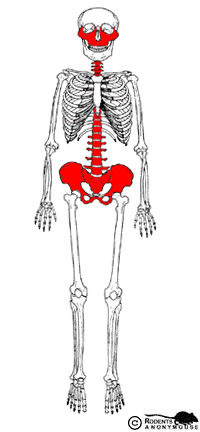